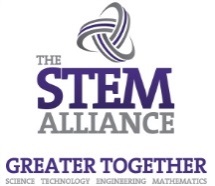 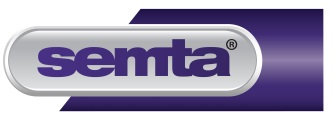 Multiplication Methods 
Pauline Kilbride
Leicestershire County Council
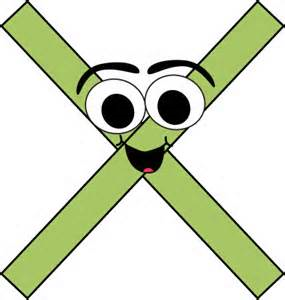 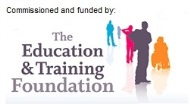 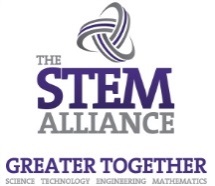 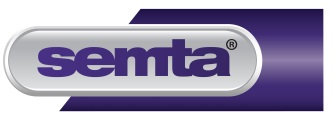 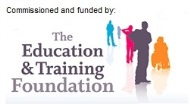 [Speaker Notes: Hidden]
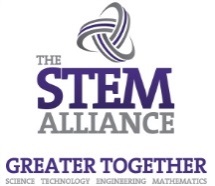 Multiplication 
Methods
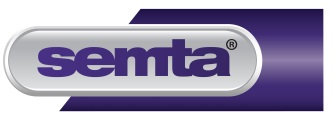 Grid Method

This involves breaking the number down into its constituent parts and multiplying these together. It is a useful method because it reinforces place value.

123 x 69
6900 + 1380 + 207 = 8487
2766 x 476
952000 + 333200 + 28560 + 2856 = 1316616
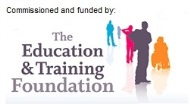 [Speaker Notes: To Print]
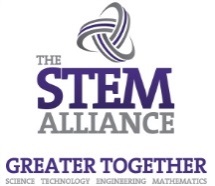 Multiplication 
Methods
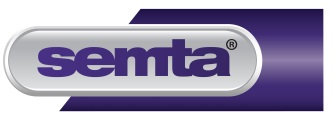 1793 x 943
943000 + 660100 + 84870 + 2829 = 1690799
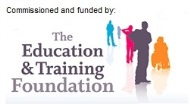 [Speaker Notes: To Print]
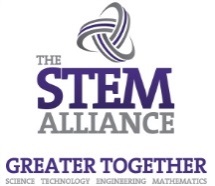 Multiplication 
Methods
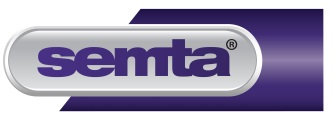 Doubling Method

This involves starting with 1 x ? and doubling both sides of the sum until you have sufficient lots of the number to solve the sum. It is useful because children learn to double numbers from an early stage and become very confident in this.

17 x 250
	1 x 250 = 250
	2 x 250 = 500
	4 x 250 = 1000
	8 x 250 = 2000        
	16 x 250 = 4000

There is no need to go any further as doubling 16 is more than I need.
                          1 x 250 =   250
                    +   16 x 250 = 4000
	      17 x 250 = 4250

35 x 122
1 x = 122			1 x = 122
2 x = 244		+	2 x = 244
4 x = 488		+	32 x = 3904
8 x = 976			35 x = 4270
16 x = 1952
32 x = 3904
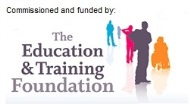 [Speaker Notes: To Print]
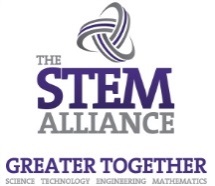 Multiplication 
Methods
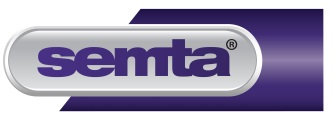 Lattice Method
 
1723 x 2947
Answer 5077681
 
Blue figures are carried forward
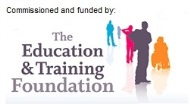 [Speaker Notes: To Print]
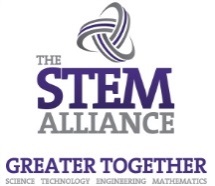 Multiplication 
Methods
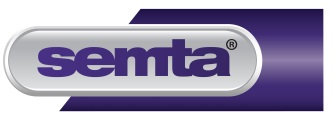 Russian Peasant Method
 
27 x 133

Half one side and double the other until the side being halved reaches zero.

	27 – 133
	13 – 266 (if a number does not half to give a whole 	number round down to the next whole number)
	6 – 532
	3 – 1064
	1 – 2128

Add up all the answers where the halved number was an odd number.
	133 + 266 + 1064 + 2128 = 3591
 
48 x 125
48 – 125
24 – 250
12 – 500
6 – 1000
3 – 2000
1 – 4000
 
2000 + 4000 = 6000
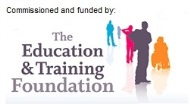 [Speaker Notes: To Print]
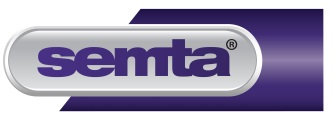 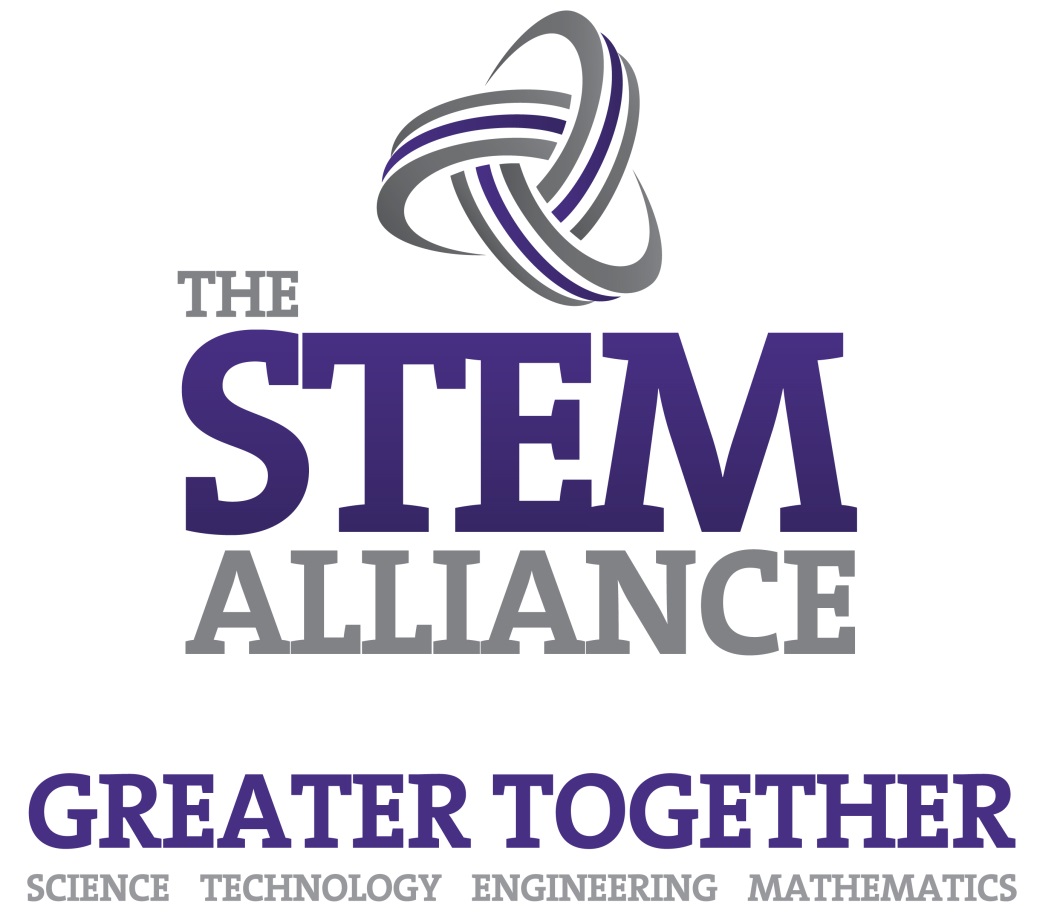 For further information please contact The STEM Alliance enquiries@STEMalliance.uk or visit www.STEMalliance.uk
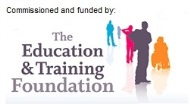